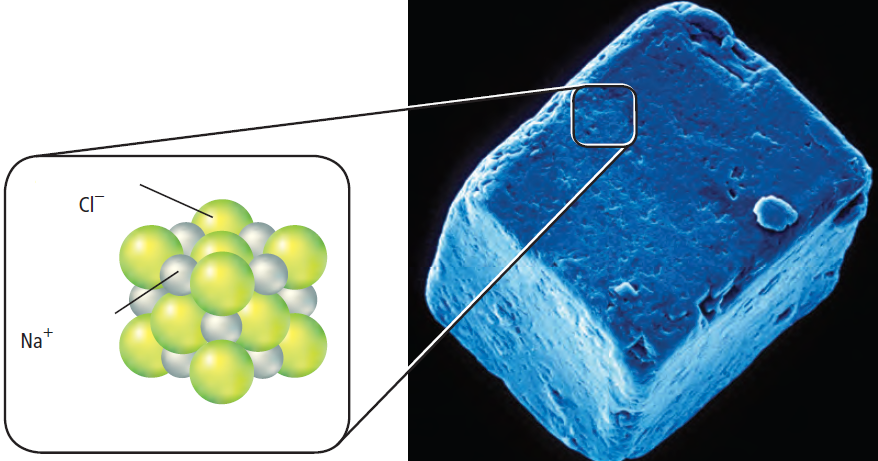 المركبات الكيميائية               
كيم102 –كيم802
كفايات وأهداف الدرس
- تصنيف المواد وفق تركيبها إلى عناصر ومركبات.
1
- توضيح المفاهيم المتعلقة بتكوين المركبات الكيميائية ونوعها وصيغتها من خلال العناصر المكونة لها.
2
- توظيف المفاهيم والعلاقات المتعلقة بتكوين المركبات الأيونية والتساهمية في تطبيقات مختلفة.
3
المركبات الكيميائية               
كيم102 –كيم802
العنصر والمركب
المركب هو مادة تتكوّن عند اتحاد عنصرين أو أكثر. مثل:
المركب
HCN
HCl
H2O
KCl
C2H6
MgCl2
CaS
NaBr
ملاحظة-1-: كل المركبات متعادلة الشحنة وهي خاصية من خاصيات المادة.
ملاحظة-2-: غالبا تكُون المركبات أكثر استقرارا  من العناصر المكونة لها، لذلك يلزم طاقة كي نفكك المركب  إلى عناصره. فمثلا مركب الماء H2O أكثر استقرارا من مكوّناته (الهيدروجين والأكسجين).
المركبات الكيميائية               
كيم102 –كيم802
العنصر والمركب
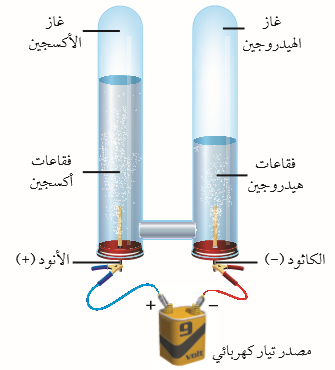 ملاحظة-3-: نلاحظ أنّ أبسط مكوّن للمركب هو العنصر الذي لا يمكن تجزئته، ولكن يمكن لنا أن نُفكك المركبات ونفصلها إلى عناصرها بطرق كيميائية، مثل فصل الهيدروجين عن الأكسجين في مركب الماء H2O باستخدام طريقة التحليل الكهربائي للماء.
المركبات الكيميائية               
كيم102 –كيم802
هل يُشبه المركب العناصر المكوّنة له؟
لا يُشبه المركب العناصر المكوّنة له في الخصائص الكيميائية والفيزيائية أيضا (اللون- الرائحة- الكثافة- صلب- سائل- غاز- .....)
مثال-1- :    - الماء سائل لا يشتعل شفاف لا رائحة له، بينما عناصره في حالة غازية قابلة للاشتعال.
مثال-2- :    - يوديد البوتاسيوم KI ملح في شكل بلورات صلبة بيضاء، بينما اليود l2 مادة صلبة سوداء وأحيانا غاز بنفسجي والبوتاسيوم K فلز صلب فضي وقابل للتفاعل بسهولة مع الماء.
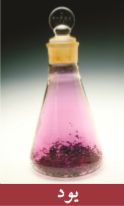 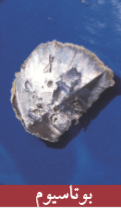 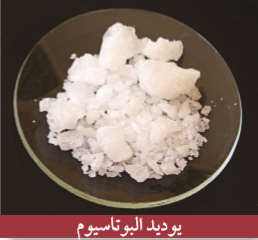 المركبات الكيميائية               
كيم102 –كيم802
إثراء: أنواع المركبات
فلز + لا فلز
لا فلز + لا فلز
مركب تَساهُمي (جُزيْئي)
مركب أيوني
ثنائي أو ثنائي الذرات (عنصران ويسمى جزيء أو مركب)
مثل:NO2  ،  CH4
أحادي الذرة (عنصر فقط ويسمى جزيء وليس مركبا)
مثل:O3  ،  H2
متعدد الذرات (أكثر من عنصرين ويسمى جزيء أو مركب)
مثل:H2SO4  ، O CH2
مركب متعدد الذرات
مثل: K2SO4
مركب ثنائي
مثل: NaF
المركبات الكيميائية               
كيم102 –كيم802
تكوين الأيونات(Ions)
الأيّون أحادي الذرة
هو ذرة واحدة فقدت أو اكتسبت إلكترونا أو أكثر . 
هذا الأيون يحمل شحنة موجبة أو سالبة:
K+
Ca2+
Br-
S2-
Na+
لماذا يتكوّن الأيون؟
كل عنصر  يسعى أن يكون في حالة استقرار. وهذه الحالة تُتَرجم كيميائيا بأن لا يتفاعل العنصر مع غيره. وعدم التفاعل يحدث عندما يكون المدار الأخير للذرة(مدار التكافؤ) ممتلئا. لذلك تميل العناصر إلى جعل مدارها الأخير ممتلئا، إمّا بكسب الإلكترونات في حالات أو بفقدها في حالات أخرى وذلك بالتفاعل مع عناصر أخرى.
المركبات الكيميائية               
كيم102 –كيم802
تكوين الأيون الموجب(الكاتيونCation)
هو ذرة واحدة فقدت إلكترونا أو أكثر . هذا الأيون يحمل شحنة موجبة:                             .......
Na+
Ca2+
عندما يتكوّن الأيون الموجب يُصبح مداره الأخير ممتلئا ومشابها لأقرب غاز نبيل يسبقه في الجدول الدوري.
Na+  :  يشبه ذرة النيون المستقرة( 10 إلكترونات)
Ca2+:   يشبه ذرة الأرجون المستقرة( 18 إلكترونا)
Be2+  :  يشبه ذرة الهليوم المستقرة( إلكترونان)
المركبات الكيميائية               
كيم102 –كيم802
تكوين الأيون السالب(الأنيونAnion)
- هو ذرة واحدة اكتسبت إلكترونا أو أكثر . هذا الأيون يحمل شحنة سالبة:                             .......
S2-
Br-
- عندما يتكوّن الأيون السالب يُصبح مداره الأخير ممتلئا ومشابها لأقرب غاز نبيل يليه في الجدول الدوري.
F-  :  يشبه ذرة النيون المستقرة( 10 إلكترونات)
Cl-:   يشبه ذرة الأرجون المستقرة( 18 إلكترونا)
O2-  :  يشبه ذرة النيون المستقرة ( 10 إلكترونات)
المركبات الكيميائية               
كيم102 –كيم802
أهم الكاتيونات والأنيونات أحادية الذرة
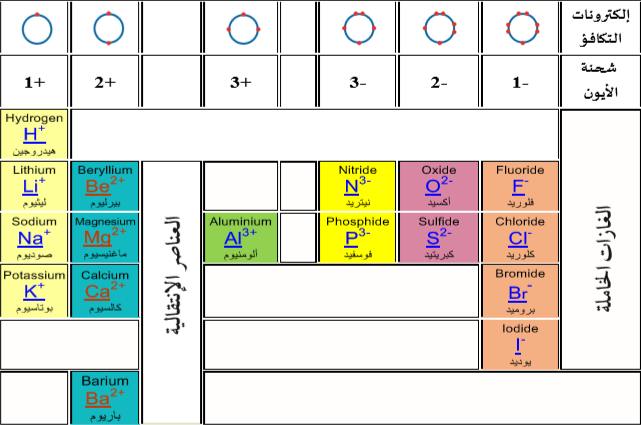 لاحظ العلاقة بين المجموعة التي ينتمي إليها العنصر والشحنة التي يحملها.
سؤال للتفكير: لماذا لا يحمل أيون الفوسفور 5 شحنات موجبة (بعد فقد 5إلكترونات) ويكون بذلك مستقرا؟
المركبات الكيميائية               
كيم102 –كيم802
المركبات الأيونية
المركب الأيّوني
هو المركب الذي يتكوّن من أيّونات موجبة وسالبة متحدة مع بعضها بروابط أيّونية.
وحدة الصيغة الكيميائية
تمثل أبسط نسبة للأيّونات في المركب. مثلا: وحدة الصيغة الكيميائية لكلوريد الماغنيسيوم هي:MgCl2 والنسبة هي 1:2 وهي أبسط نسبة بين الأيونين والشحنة النهائية للمركب=صفر  (أيون واحدMg+2  وأيّونان (Cl-.
المركبات الكيميائية               
كيم102 –كيم802
الصيغ الكيميائية للمركبات الأيّونية الثنائية
عند كتابة الصيغة الكيميائية لأيّ مركب أيّونيّ نتبع الخطوات التالية:
1- يُكتب رمز الأيّون الموجب أوّلا.
2- يُكتب رمز الأيّون السالب.
3-  توضع أرقام صغيرة أسفل يمين الرمز للتعبير عن عدد أيّونات العنصر في المركب الأيّوني.
المركبات الأيّونية لا تحمل شحنة كهربائية. لذا عند جمع حاصل ضرب عدد الشحنات لكل عنصر في عدد أيوناته الموجودة في وحدة الصيغة الكيميائية يجب أن يكون الناتج صفرا.
ملاحظة هامة
المركبات الكيميائية               
كيم102 –كيم802
طريقة تحديد الصيغ الكيميائية للمركبات الأيّونية
عند كتابة الصيغة الكيميائية لأيّ مركب أيّونيّ يمكن اتباع الطريقة التالية:
1- يُكتب رمز الأيّون الموجب: Al3+
2- يُكتب رمز الأيّون السالب: O2-
3- يكون عدد الأيّونات الموجبة (الألومنيومAl ) مساويًا لعدد شحنات الأيّون السالب(الأكسجين O). يعني = 2
4- يكون عدد الأيّونات السالبة (الأكسجين O) مساويًا لعدد شحنات الأيّون الموجب(الألومنيومAl ). يعني = 3
5- تُكتب وحدة الصيغة الكيميائية:
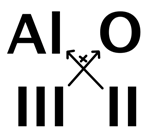 مثال: المركب الأيّوني المتكوّن من الألومنيوم والأكسجين.
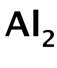 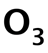 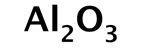 المركبات الكيميائية               
كيم102 –كيم802
أمثلة توضيحية حول كتابة الصيغ الكيميائية للمركبات الأيّونية الثنائية
مثال-1-: المركب المتكوّن من الكبريت والألومنيوم:
Al2S3
2X3  +  3X(-2) =  0
المركبات الكيميائية               
كيم102 –كيم802
3-أمثلة توضيحية حول كتابة الصيغ الكيميائية للمركبات الأيّونية الثنائية
مثال-2-: المركب المتكوّن من الأكسجين والبوتاسيوم:
K2O
2X1  +  1X(-2) =  0
المركبات الكيميائية               
كيم102 –كيم802
المركبات التساهمية
هو المركب الذي يتكوّن عندما يتحد عنصر لا فلز ي مع آخر لافلزي.
المركب التساهمي أو  الجزيئي:
هو أصغر جزء في المركب يحمل كل صفاته.
الجُزيء:
أمثلة على الجزيئات: لاحظ أن العناصر المتحدة في ما بينها تمثل لافلزات:
المركبات الكيميائية               
كيم102 –كيم802
نشاط تقييمي
حدّد الأيّونات الموجبة والسالبة و النسبة بينها في المركبات التالية:
MgS
Al2 O 3
BeCl2
Na3N
AlBr3
المركبات الكيميائية               
كيم102 –كيم802
إجابة النشاط التقييمي
MgS
Mg2+
S2-
1
1
Al2 O 3
3
O2-
2
Al3+
1
2
Be2+
BeCl2
Cl-
Na3N
N3-
Na+
3
1
Br-
AlBr3
Al3+
1
3
المركبات الكيميائية               
كيم102 –كيم802
نشاط تقييمي
حدّد نوع المركب عند اتحاد العناصر  في كلّ من الحالات التالية:
2
تساهمي
H    /    Cl
0
HCl
O
1
Li
Li2 O
2
أيوني
Cu
CuF2
2
1
F
أيوني
4
تساهمي
NH3
0
N    /   H
3
SO2
0
تساهمي
S       /       O
المركبات الكيميائية               
كيم102 –كيم802
انتهى الدرس
شكرا لكم